Programação FUNCIONAL com Scala
Leonardo Lucena

IFRN - 2014
Scala
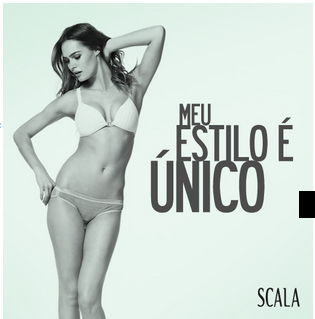 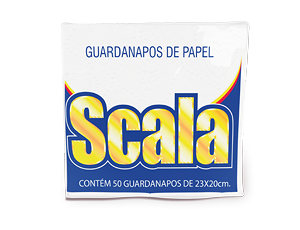 http://www.estiloscala.com.br
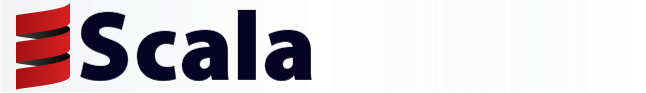 Linguagem Scala
Programação Funcional + Orientação a Objetos

val a = List(1,2,3,4,5,6,7,8,9,10)
            .filter(n => n % 2 == 0)

class Pessoa(val nome: String, val idade: Int)


val pessoas = List(new Pessoa(“Joao”, 21),
                   new Pessoa(“Maria”, 15))
val adultos = pessoas.filter(p => p.idade>=18)
Orientação a Objetos
Tipos
Todos os tipos são classes
Int, Double, Float, Char, String

Declaração de variáveis
(note que o tipo vem depois do nome da variável)
val nome: String

Os operadores são métodos
Escrevemos: 1 + 3
Estamos dizendo: 1.+(3)
Classes e Objetos
Temos Classes e Objetos (parte estática da classe)

class Pessoa(val nome:String, val idade:Int) {
  def anoNascimento = 2013 - idade
}

object Pessoa {
  def anoBissexto(ano: Int) = ano % 4 == 0 ...
}

if (Pessoa.anoBissexto(2013)) println(“Ano Bissexto”)
Construtor
Scala
Java
class Pessoa(val nome:String,
    val idade:Int) {
  /* código do construtor */
  def anoNasc = 2014 - idade
}
public class Pessoa {
  private String nome_;
  private int idade_;
  public Pessoa(String nome,int idade) {
    /* código do construtor */
    this.nome_ = nome;
    this.idade_ = idade;
  }
  public String nome() {
    return nome_;
  }
  public String idade() {
    return idade_;
  }
  public int anoNasc() {
    return 2013 – idade;
  }
}
[Speaker Notes: 1 public class Teste { 2 3 public 4 }]
Herança
class Pessoa(val nome: String) {
  def iniciais = nome.split(" ").map(_.charAt(0)).toString
}

class Aluno(val nome: String, val curso: String)
        extends Pessoa(nome) {
  override def toString = nome + " – " + curso
  override def iniciais = nome.split(" ")(0)
}
Interfaces Traits
Substitui as Interfaces de Java
Traits podem ter implementação de métodos
(Java 8 terá interfaces com implementação)

trait MediaPonderada {
  def nota1: Int
  def nota2: Int
  def media = (nota1*2+nota2*3)/5.0
}
trait TemNome {
  val nome: String
  def iniciais = nome.split(" ").map(_(0)).toString
}
Herança com Traits
Os traits permitem uma herança do tipo “Mix-in”

class Aluno(val nome: String, val nota1: Int,
    val nota2: Int) extends TemNome with MediaPonderada {
}

val joao = new Aluno("Joao", 8, 10)
println(joao.iniciais)
println(joao.media)
Tipos Compostos
Tipos Compostos
Lista
val numeros = List(1,2,3,4)
numeros : List[Int] = List(1,2,3,4)
Conjuntos
val num = Set(1, 1, 2)
num: scala.collection.immutable.Set[Int] = Set(1, 2)
Tuplas
...
Maps
...
Tuplas
Tuplas unem valores sem a necessidade de criar uma classe
val hostPort = ("localhost", 80)
hostPort: (String, Int) = (localhost, 80)
val host = hostPort._1
val port = hostPort._2

Tuplas com casamento de Padrões
hostPort match {
  case ("localhost", port) => ... 
  case (host, port) => ...
}
val hp = host -> port
Maps
Mapeamentos
Map(1 -> 2)
Map("foo" -> "bar")

Sintaxe
val m = Map(1 -> “um”, 2 -> “dois”)
val m = Map((1, “um”), (2, “dois))

Usamos maps como funções
val primeiro = m(1)